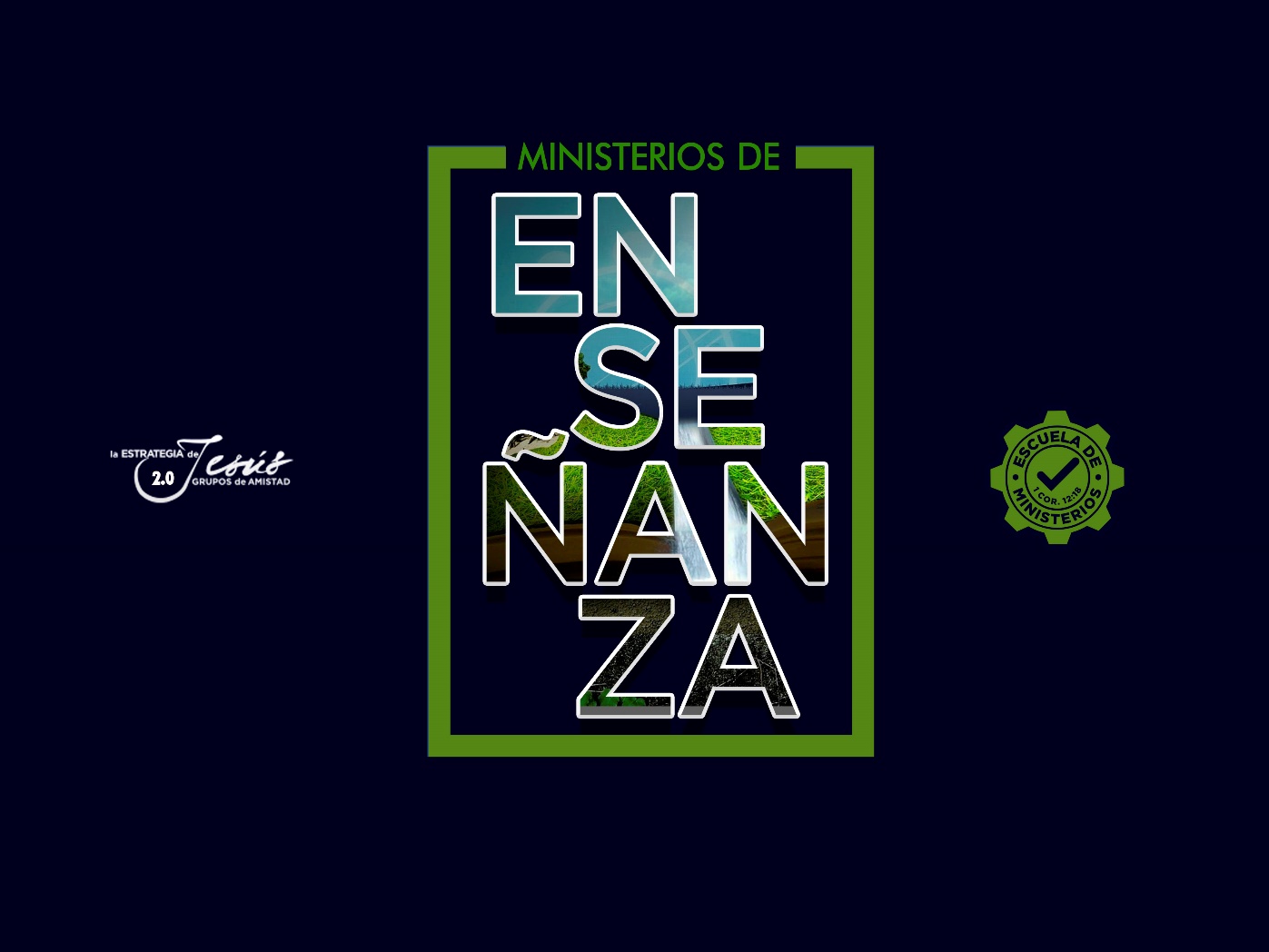 IMPORTANCIA DE LA ENSEÑANZA
TEXTO BÍBLICO: Oseas 4:6 
“Mi pueblo fue destruido, porque le faltó conocimiento. Por cuanto desechaste el conocimiento, yo te echaré del sacerdocio; y porque olvidaste la ley de tu Dios, también yo me olvidaré de tus hijos”.
Mateo 28:19: “Por tanto, id, y haced discípulos a todas las naciones, bautizándolos en el nombre del Padre, y del Hijo, y del Espíritu Santo”.
La educación cristiana es de vital importancia para la continuidad de la iglesia y si la enseñanza es deficiente, los miembros nunca alcanzaran una madurez. La enseñanza no es una opción, es un mandato.
Una iglesia que no ejerce una educación eficaz, se encamina a la extinción.
LA EDUCACIÓN CRISTIANA ES URGENTE
A. Porque estamos en la era del conocimiento donde la sociedad todo investiga y ocupa una respuesta atinada.
B. Porque la gran mayoría de las personas que están a cargo de la educación cristiana, no cuenta con la capacidad adecuada para planear, organizar y ejecutar.
C. Porque son muy pocos los pastores que manifiestan un interés y se involucran en la planificación de la educación cristiana.
Primero, consideremos la realidad familiar. Los padres no asumen la responsabilidad de educar a sus hijos en la Fe.
Desgraciadamente la tv, internet, las redes sociales se han convertido en los maestros que educan a nuestra generación.
Segundo, tenemos que reconocer que muchas iglesias tenemos personal educativo sin ninguna capacitación en el área educativa, bíblica y teológica con buenas intenciones y voluntad, pero sin ninguna capacitación, es importante y urgente que el liderazgo invierta más tiempo, energía y recursos en la educación cristiana.
CONCEPTOS PEDAGÓGICOS PARA UNA EDUCACIÓN EFICAZ
A. Educación.
B. Enseñar-aprender.
C. Concepto de la interacción, enseñanza y aprendizaje.
Dentro del reino animal, los seres humanos somos la única especie que requiere muchos años de entrenamiento, instrucción y formación.
DIMENSIONES EN LA EDUCACIÓN
A. RELACIONAL. Para Jesús, todas las personas tienen un valor supremo, el transcendió las diferencias sociales, económicas o raza. Jesús asumió una actitud de siervo y de-mostró solidaridad ante las necesidades.
B. DIMENSIÓN INSTRUCCIONAL. Esta dimensión se caracteriza por el interés o necesidad de los estudiantes, de aprender o el interés del maestro por enseñar. En la educación cristiana esto significa de cualquier cosa que enseñemos en la casa, iglesia o seminario, esto debe fundamentarse a la luz de la palabra, hechos o dichos de Jesús y la proclamación del reino de Dios.
C. DIMENSION SOCIAL. Mundo personal en las instituciones y la sociedad.
Personal. Ejemplo: edad, sexo, capacidades intelectuales, creencias, tradiciones y relaciones de grupos sociales tanto los maestros y entorno en que te relacionas. Jesús entendía muy bien los problemas de formación.
Mateo 13:55: “¿No es éste el hijo del carpintero? ¿No se llama su madre María, y sus hermanos, Jacobo, José, Simón y Judas?”.
Lucas 8:43, 46: “Pero una mujer que padecía de flujo de sangre desde hacía doce años, y que había gastado en médicos todo cuanto tenía, y por ninguno había podido ser curada. Pero Jesús dijo: Alguien me ha tocado; porque yo he conocido que ha salido poder de mí”.
Lucas 6:15: “Mateo, Tomás, Jacobo hijo de Alfeo, Simón llamado Zelote”.
Lucas 4:18,19: “El Espíritu del Señor está sobre mí, Por cuanto me ha ungido para dar buenas nuevas a los pobres; Me ha enviado a sanar a los quebrantados de corazón; A pregonar libertad a los cautivos, Y vista a los ciegos; A poner en libertad a los oprimidos; A predicar el año agradable del Señor”.
TRES FORMAS DE LA EDUCACIÓN CRISTIANA
A. ES VITAL
Consiste en que se adquiere por reacciones o entorno, no se paga ni se compra. En breve la educación VITAL se da, se recibe y se experimenta en medio de la vida misma; ella nos da una identidad como parte de un grupo social determinado.
B. VOCACIONAL (no formal) 
Requiere de un instructor, un lugar y hora determinadas, responde al interés o necesidades particulares para bienestar propio o para bienestar de otros. Se da como complemento al trabajo que se realiza para subsistir.
C. EDUACIÓN PROFESIONAL 
Requiere de instrucciones profesionales, formas para servicio a la sociedad en general, se da en instituciones educativas de niveles: primaria, secundaria, universitarios, involucra un alto costo económico y mucha organización académica y administrativa.
La EDUCACION CRISTIANA requiere de una planificación educativa. Tiene que ver con: Discernir, decidir y evaluar.
CONCLUSIÓN
En los negocios la falta de información puede tratar graves consecuencias financieras. En el campo de batalla la falta de información, tácticas puede traer resultados devastadores o mortales.
En la construcción. La falta de conocimiento puede traer un desastre. En la medicina puede traer aun muerte.
En Oseas 4:6: “Mi pueblo fue destruido, porque le faltó conocimiento. Por cuanto desechaste el conocimiento, yo te echaré del sacerdocio; y porque olvidaste la ley de tu Dios, también yo me olvidaré de tus hijos”. Dice que el pueblo de Dios podía ser destrui- do por la falta de conocimiento.
Es urgente la educación cristiana 2 Pedro 2:1,2: “Pero hubo también falsos profetas entre el pueblo, como habrá entre vosotros falsos maestros, que introducirán encubiertamente herejías destructoras, y aun negarán al Señor que los rescató, atrayendo sobre sí mismos destrucción repentina. Y muchos seguirán sus disoluciones, por causa de los cuales el camino de la verdad será blasfemado”.
De la fuente de información, será el resultado que tendré, hoy en día ocupamos maestros preparados y temerosos de Dios.